Haddam Garden ClubMaking Holiday Arrangements for Community BuildingsHaddam Community Center, Higganum CTDecember 1, 2021
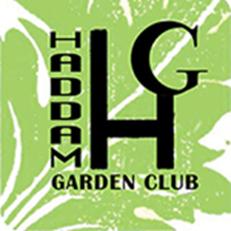 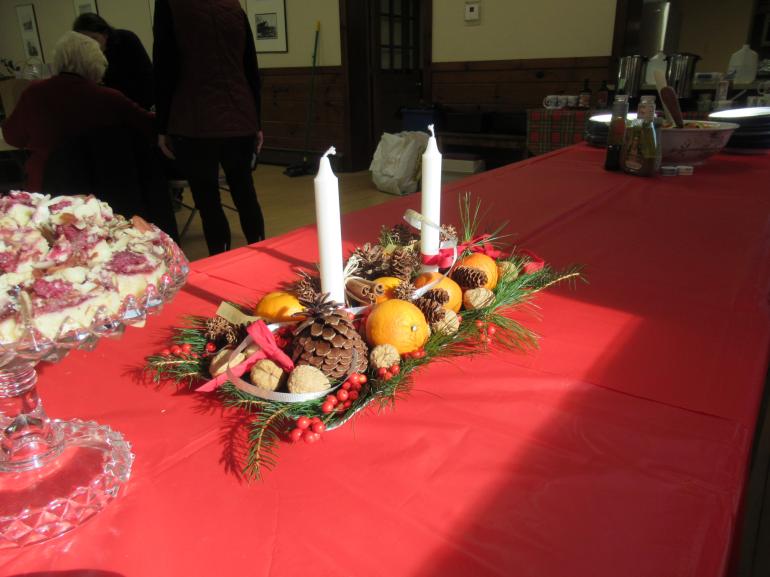 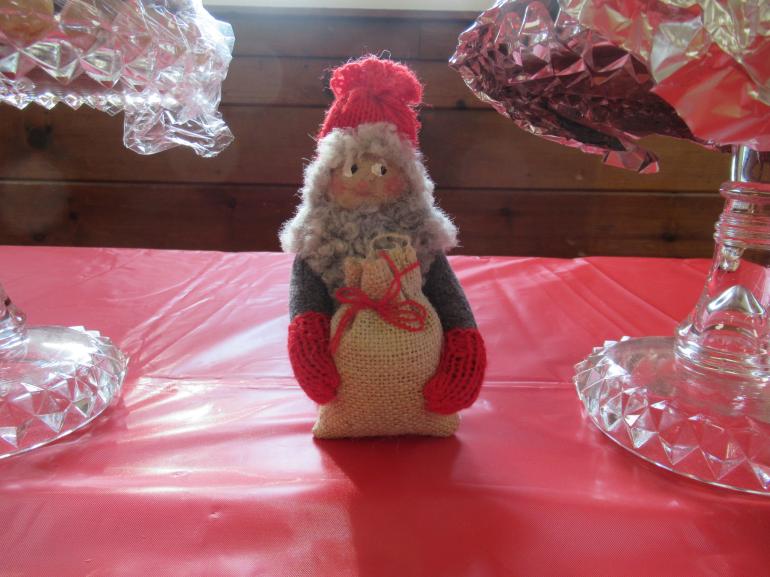 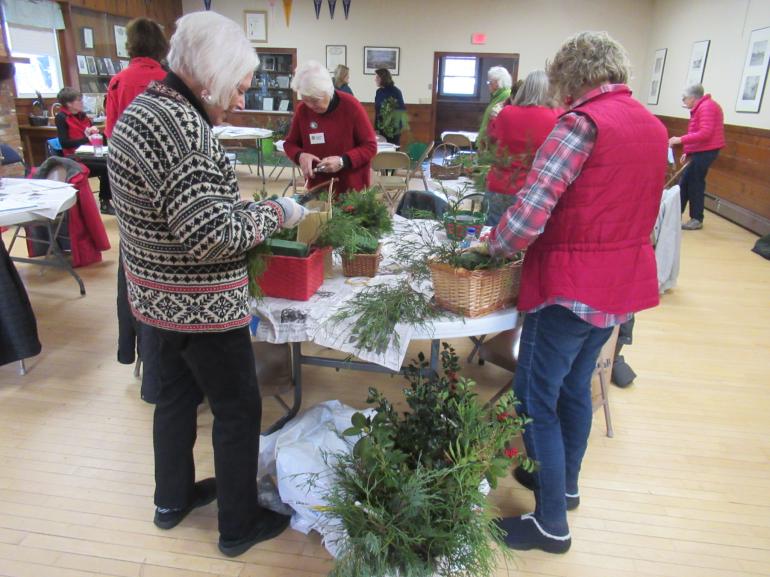 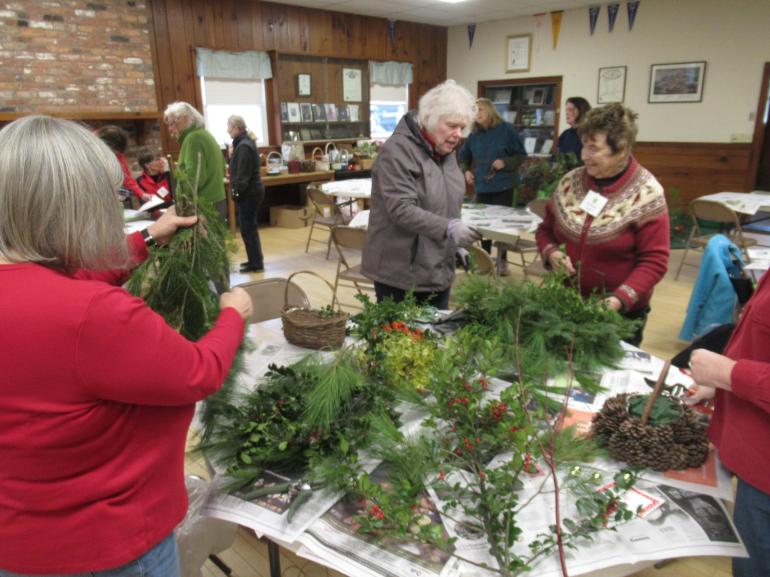 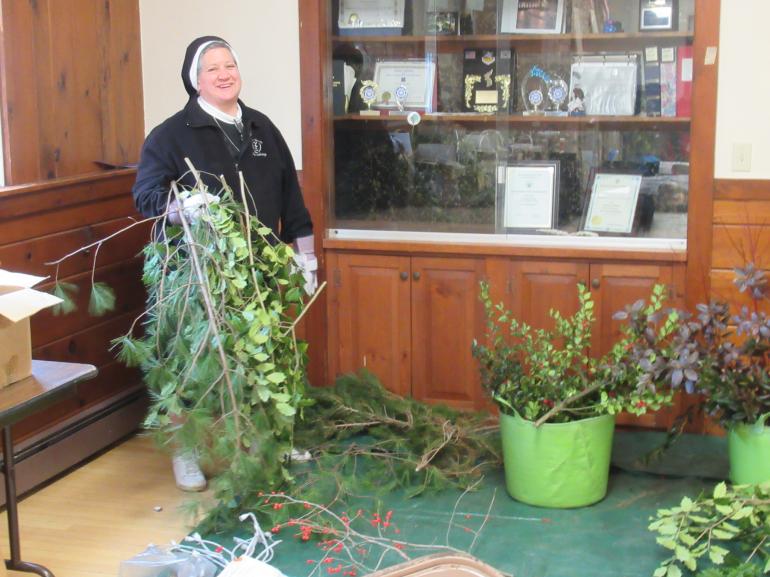 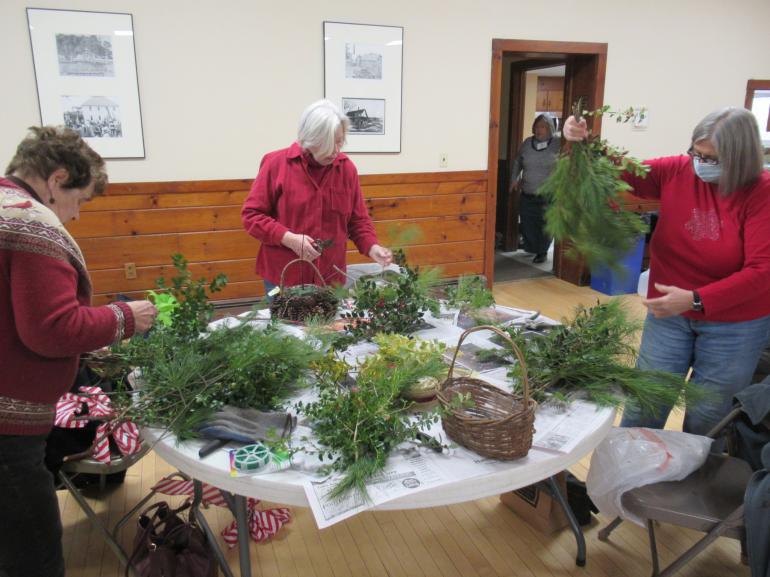 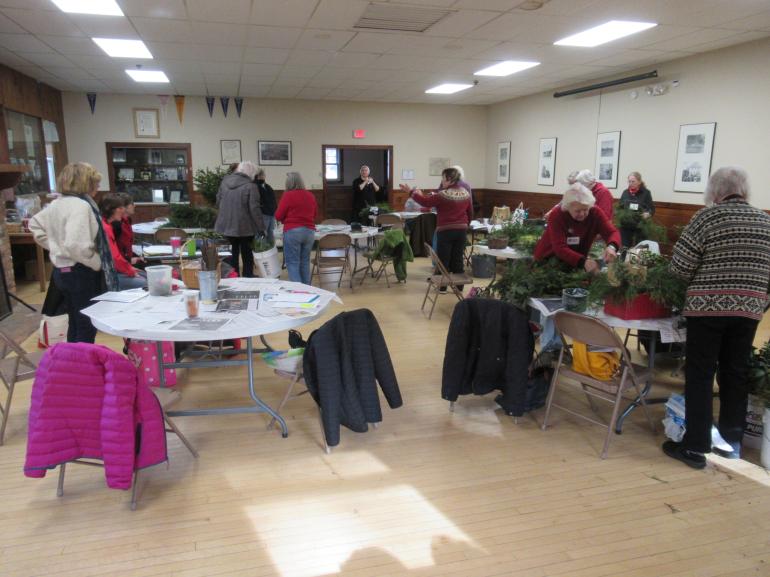 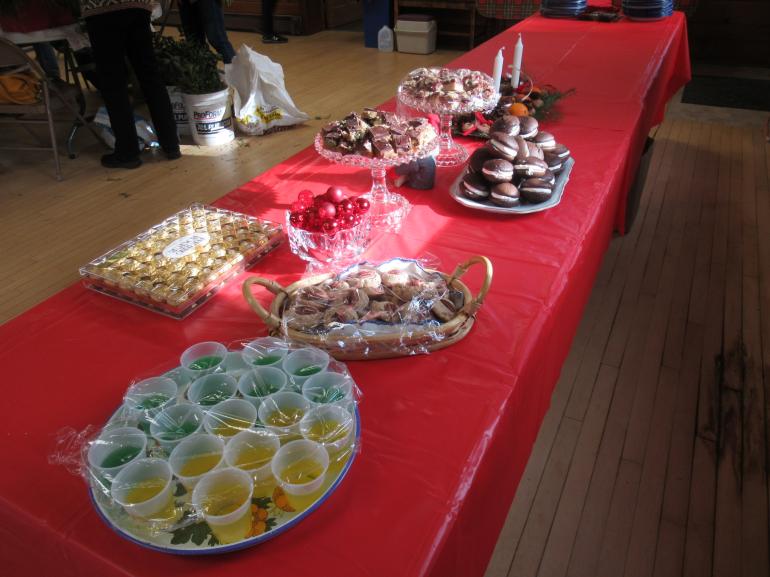 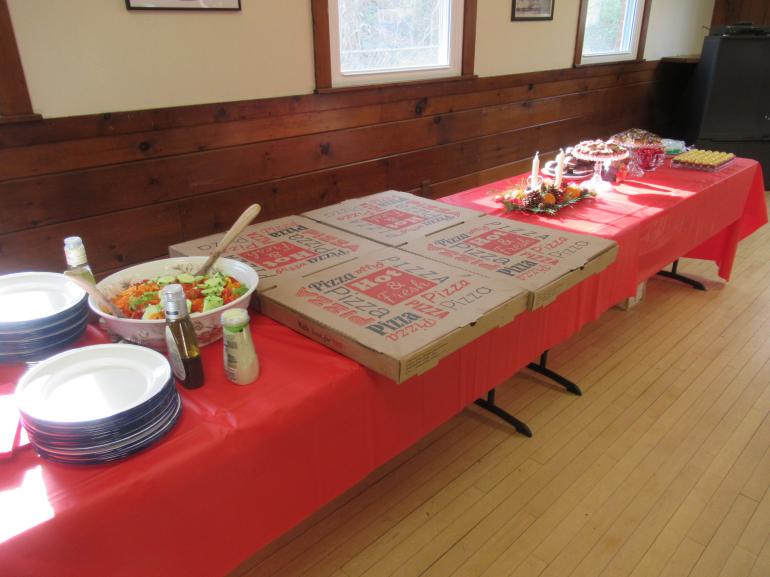 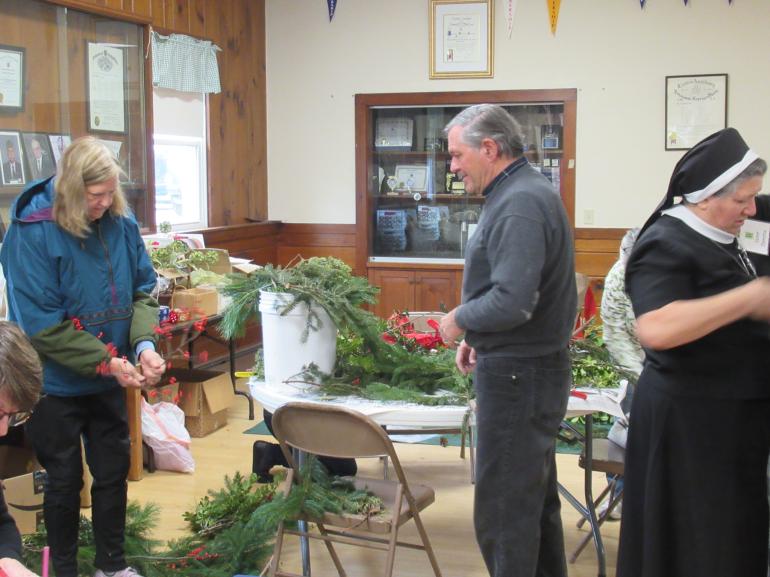 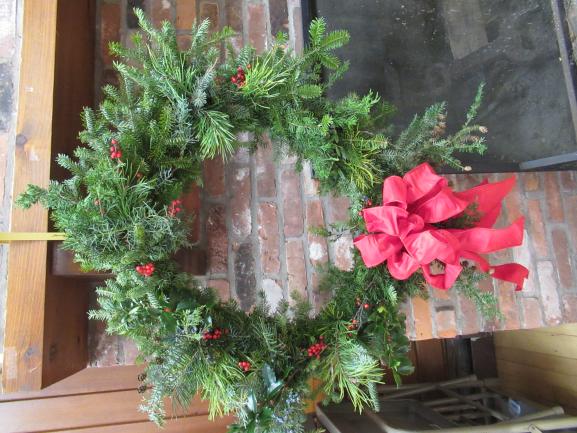 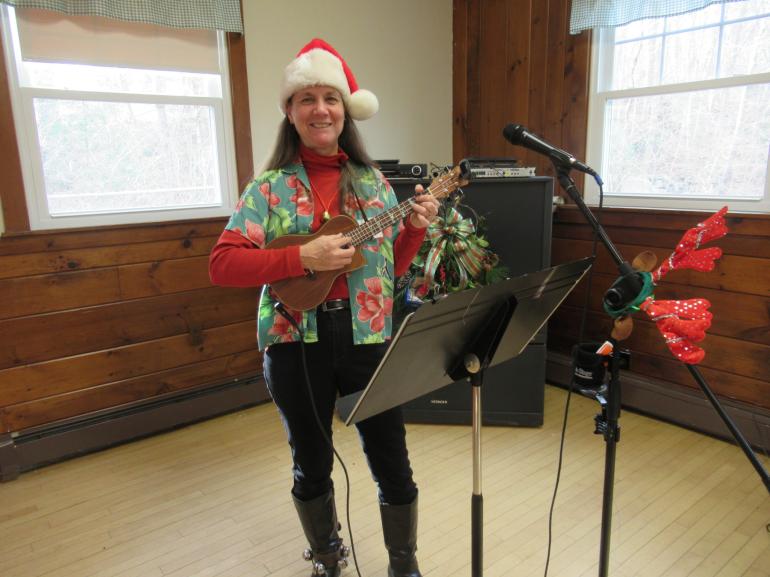 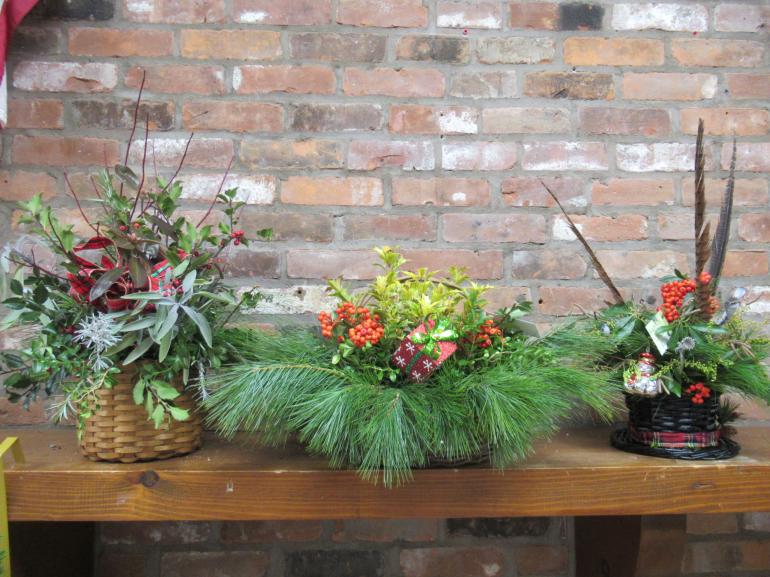 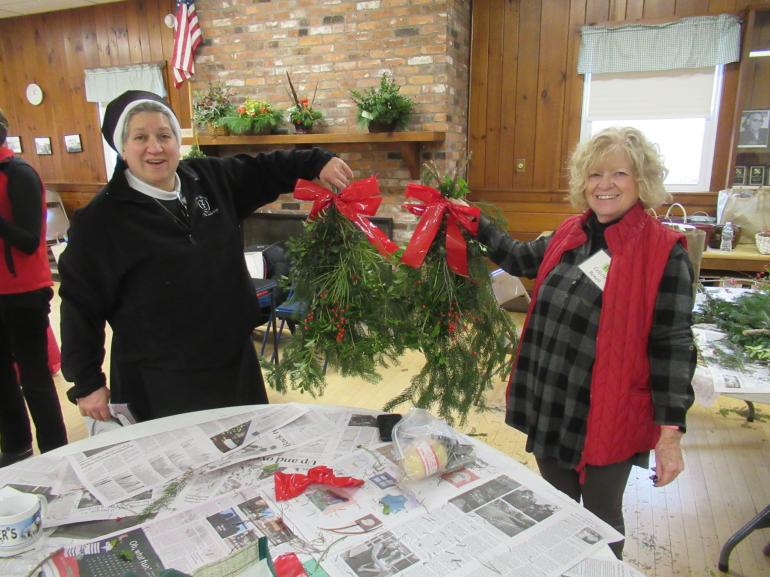 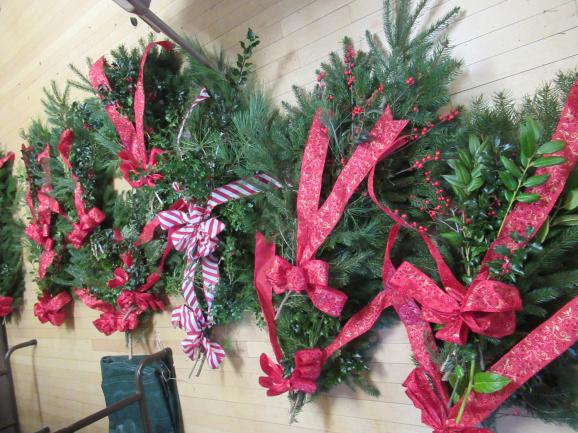 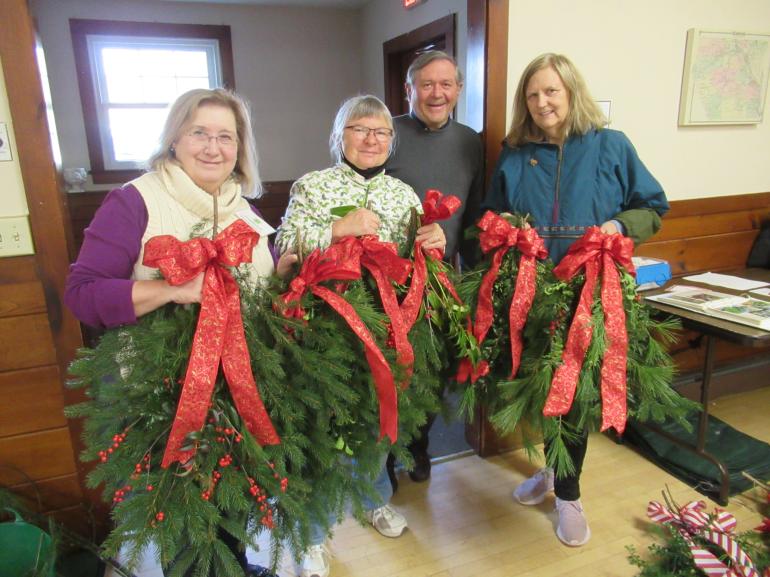 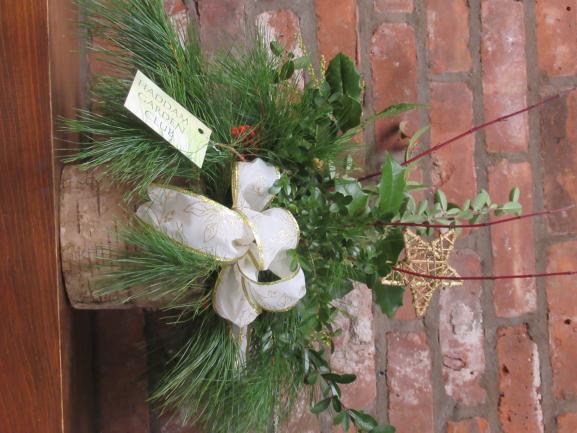 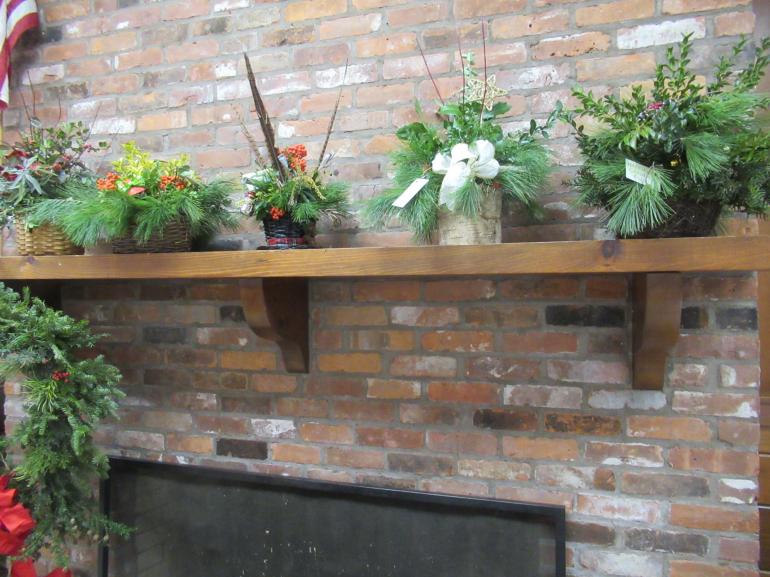 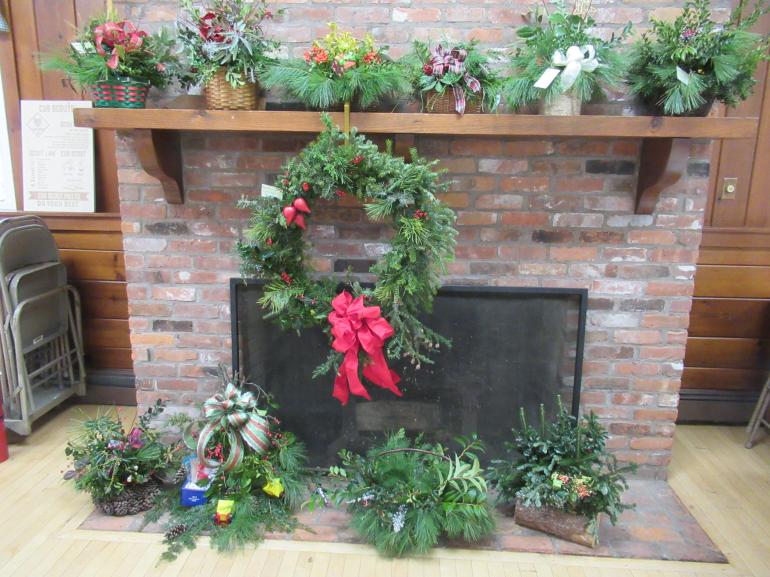 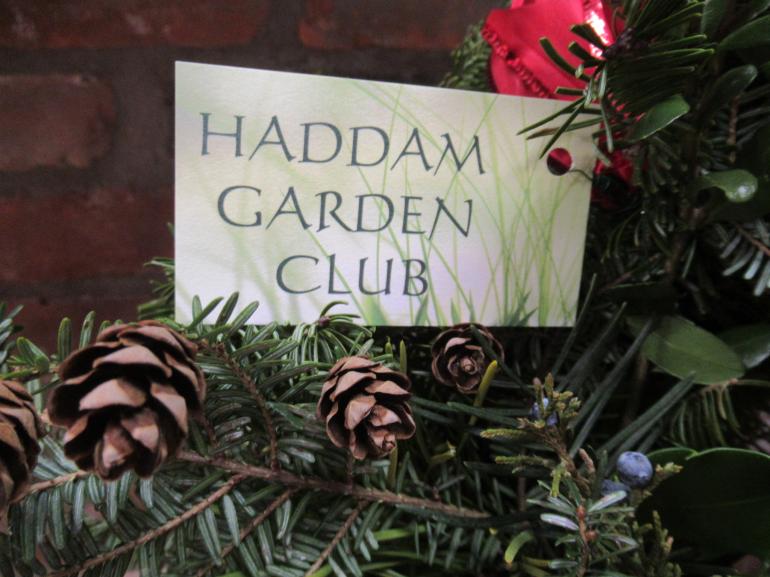 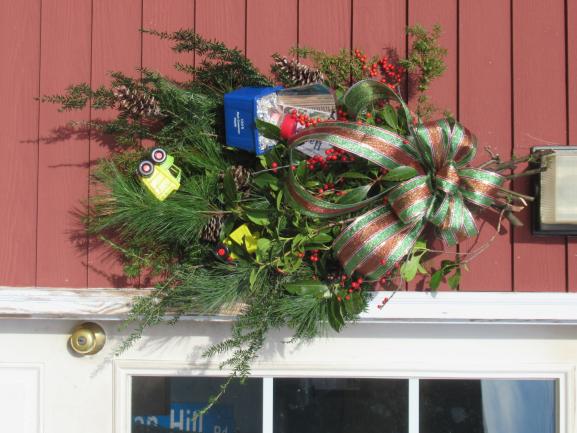 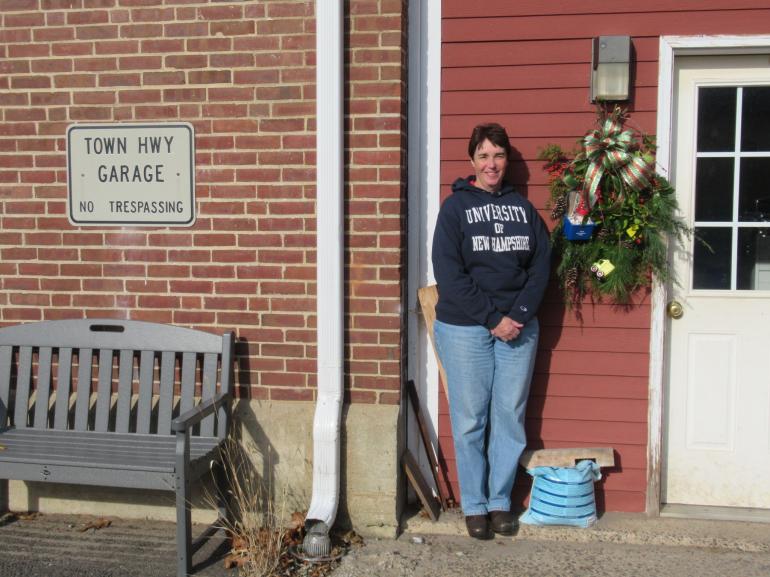 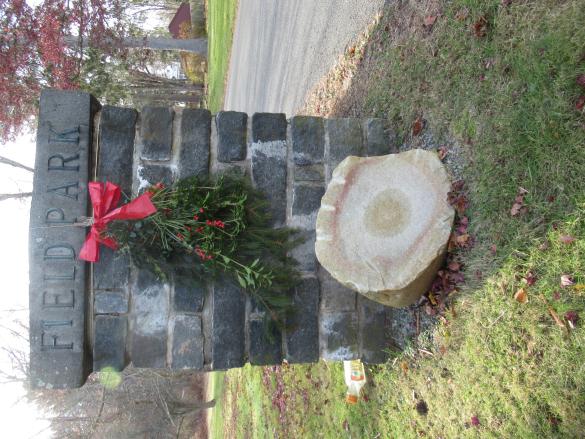 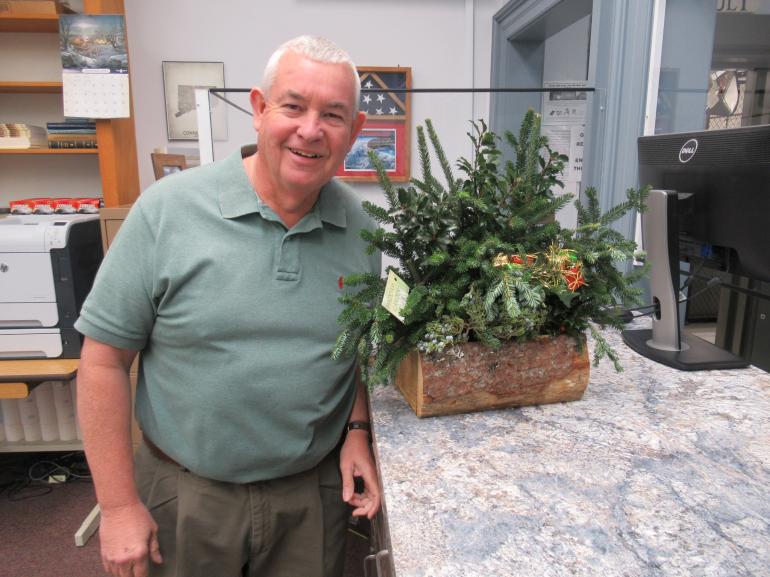 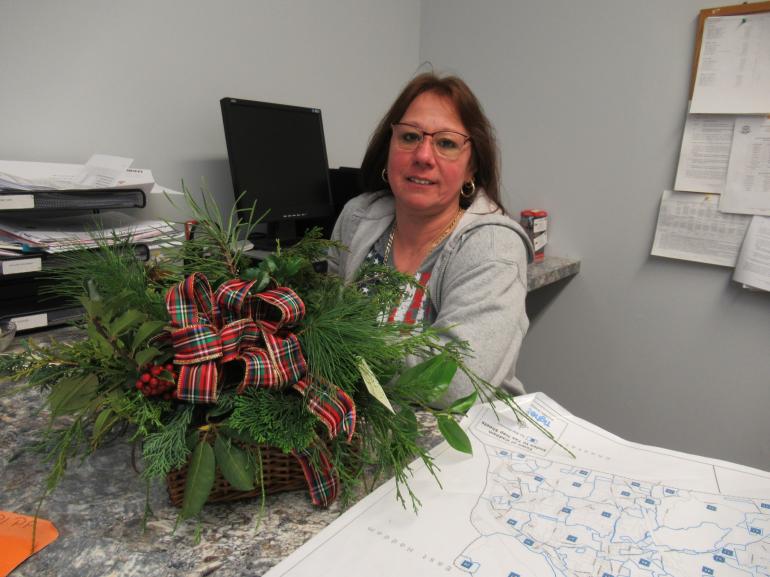 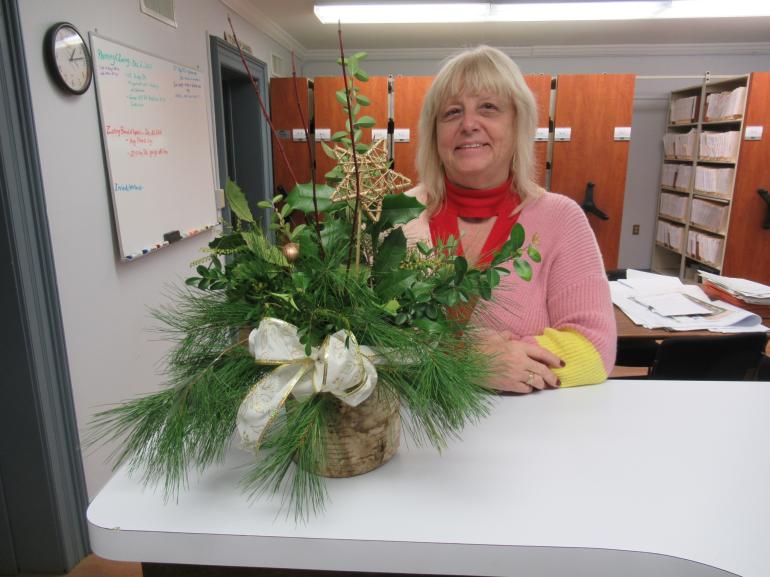 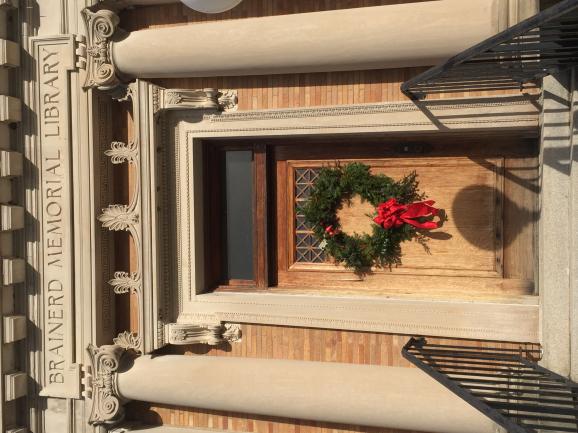 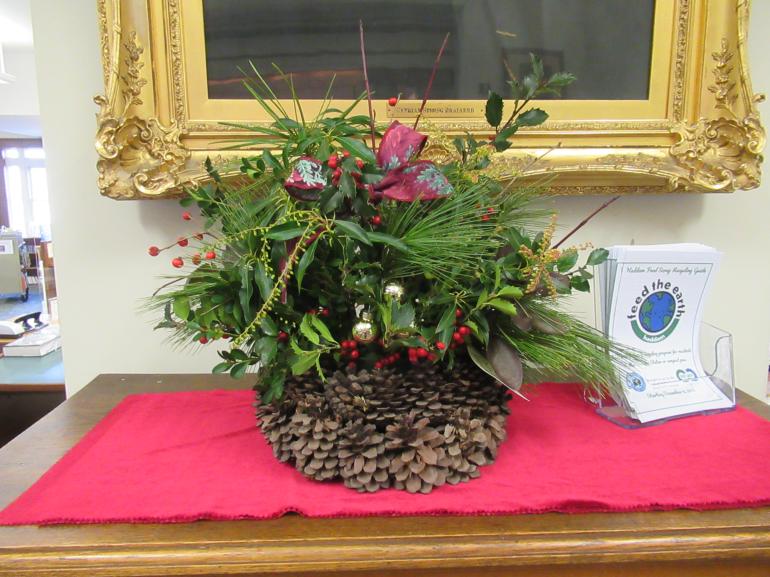 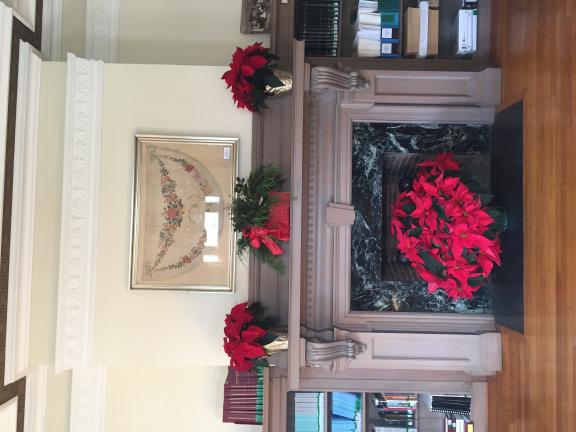 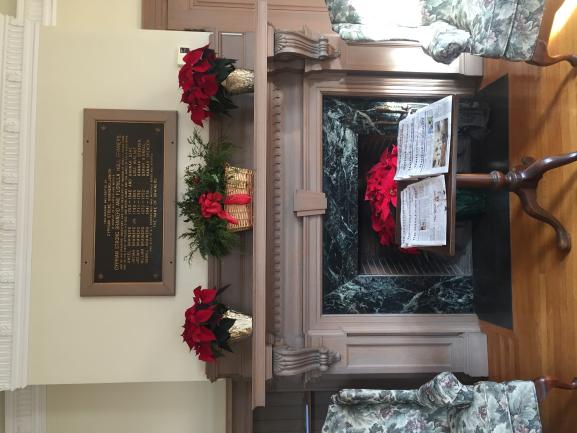 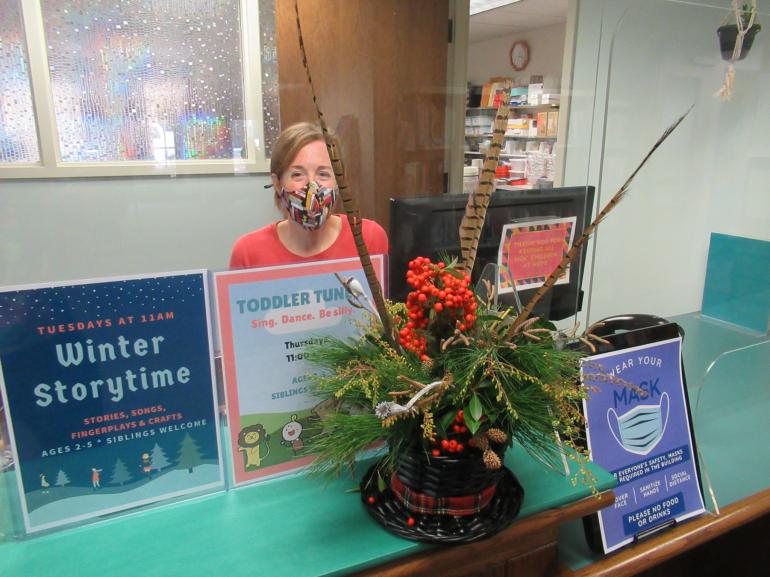 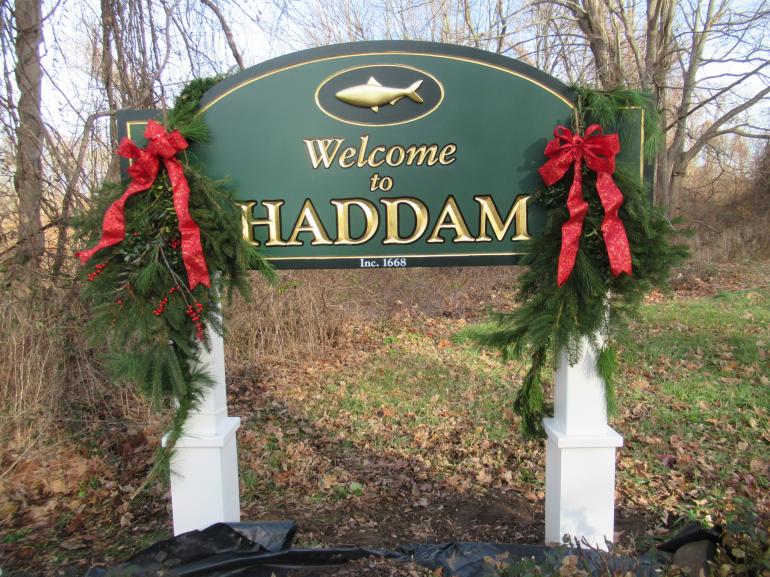 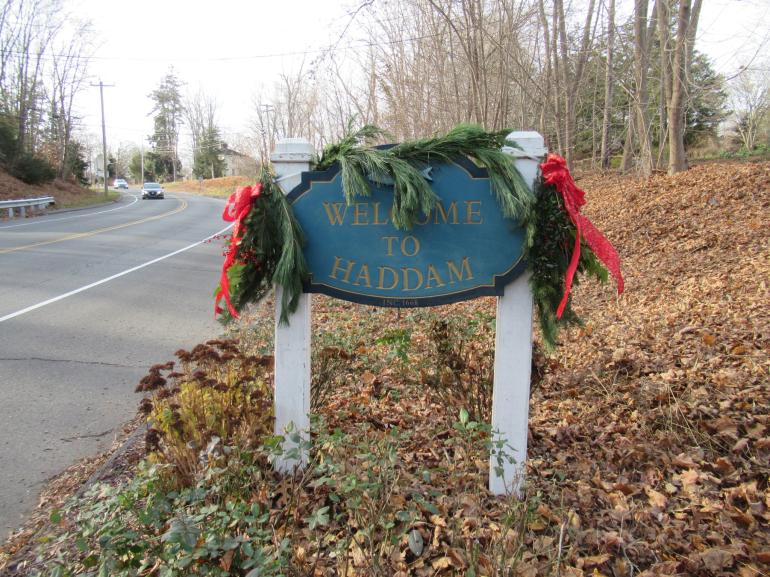